Интерактивная игра
Составили учитель математики МОУ ВЦО №1 им. И.И. Мусатова Леонова В.Ю.
Ребята!
Я приготовил для вас игру. Она нетрудная, но хочу вас предупредить, если вы неверно ответите на вопрос, то начнёте игру с самого начала.
Желаю удачи!
Играть
Ребята!
Сначала подумайте, 
потом выбирайте ответ! 
Ошибок больше не допускайте!
Играть
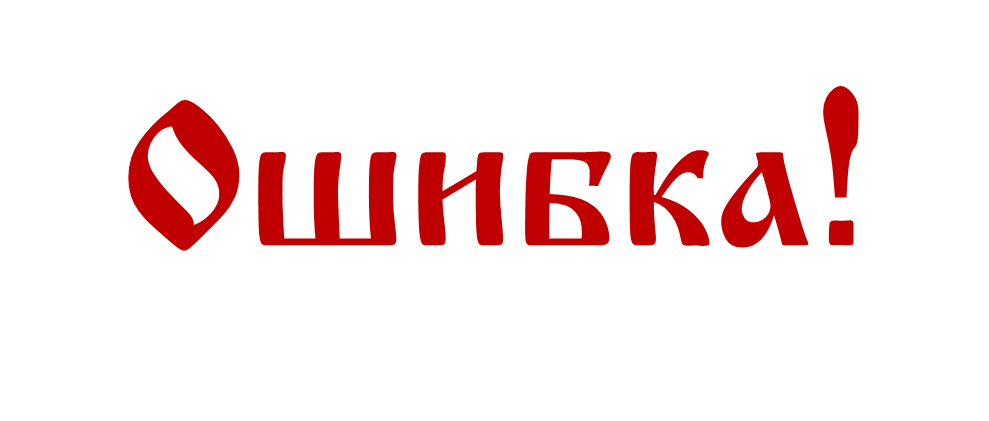 Сначала
У меня 6 сыновей, у каждого сына есть родная сестра. Сколько у меня детей?
7
9
12
Пара лошадей пробежала 40 км. По сколько км. пробежала каждая лошадь?
80
40
20
Три курицы за три дня снесли три яйца. Сколько яиц снесут 6 куриц за 6 дней?
9
6
12
Петух на одной ноге весит 4 кг. А на двух ногах?
2
8
4
В коробке 4 красных и 3 синих карандаша. Сколько надо взять карандашей наугад, чтобы попался хотя бы 1 синий?
5
3
4
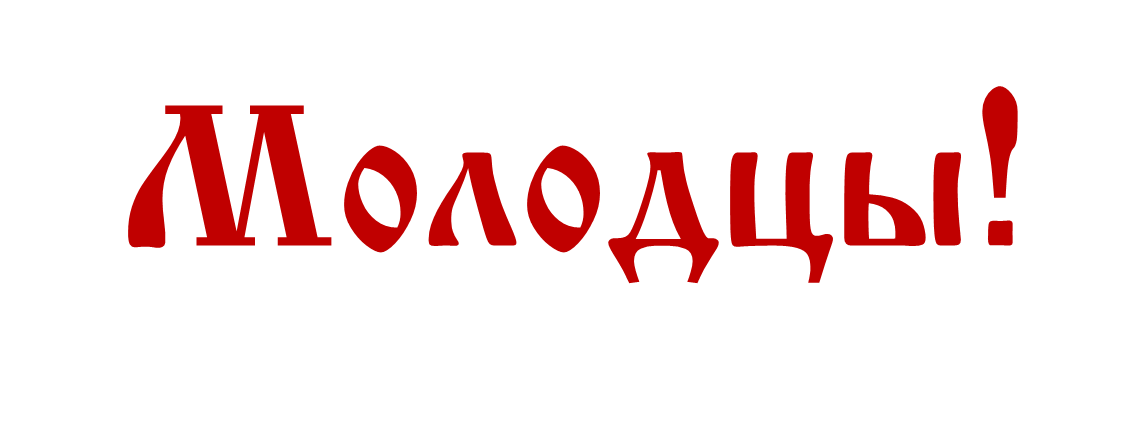 Выход